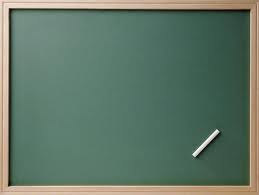 СЛОВА Ж И Ч
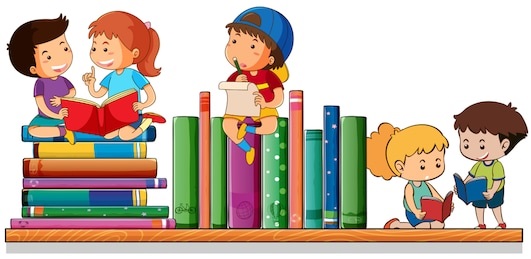 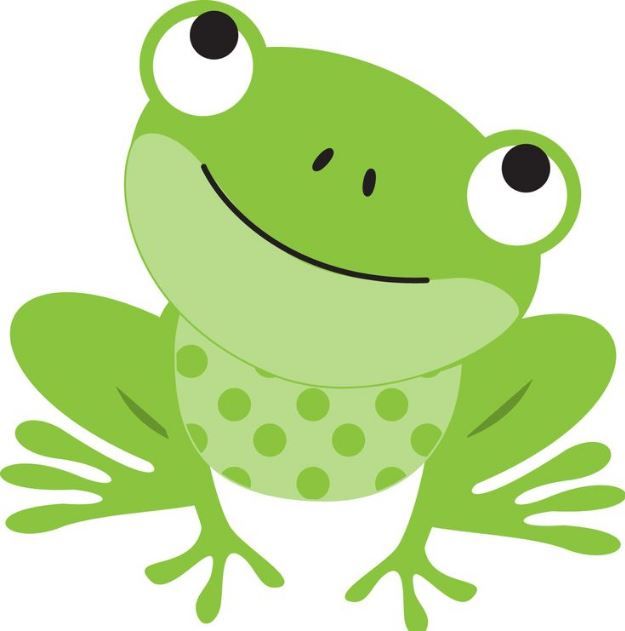 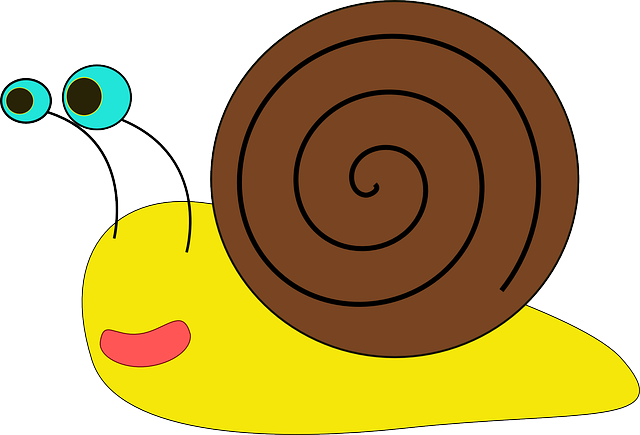 ЖАБА
ПУЖ
ГРОЖЂЕ
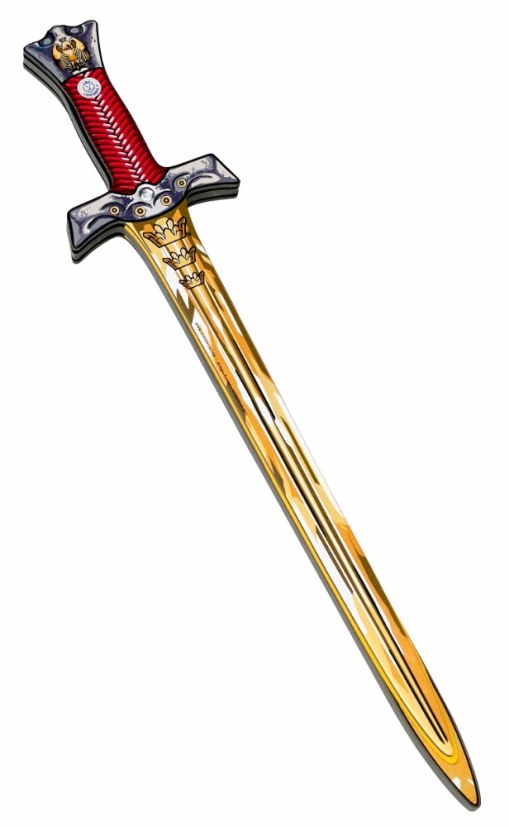 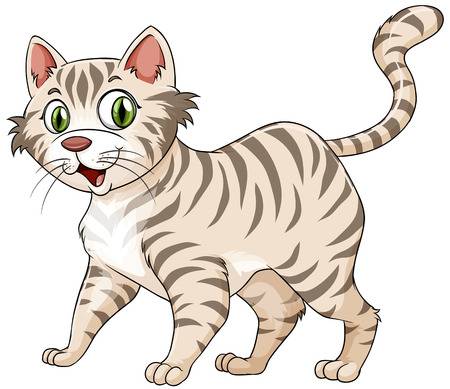 МАЧ
ЧАША
МАЧКА
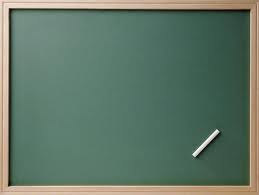 ЧИТАМО ЗАЈЕДНО
ЖИРАФА
РУЖА
НОЖ
ЧИЧАК
ПРИЧА
КЉУЧ
ЖАНА НОСИ РУЖЕ.
ЧЕДО ЧИСТИ ЧИЗМЕ.
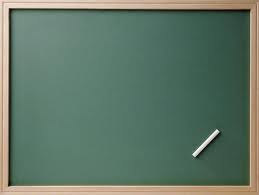 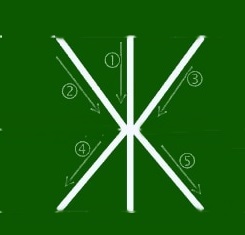 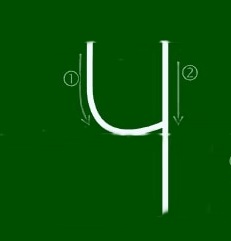 ПИШЕМО ПО 1 РЕД СЛОВА!
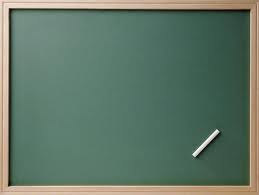 ОЖИВЉАВАМО 
СЛОВА
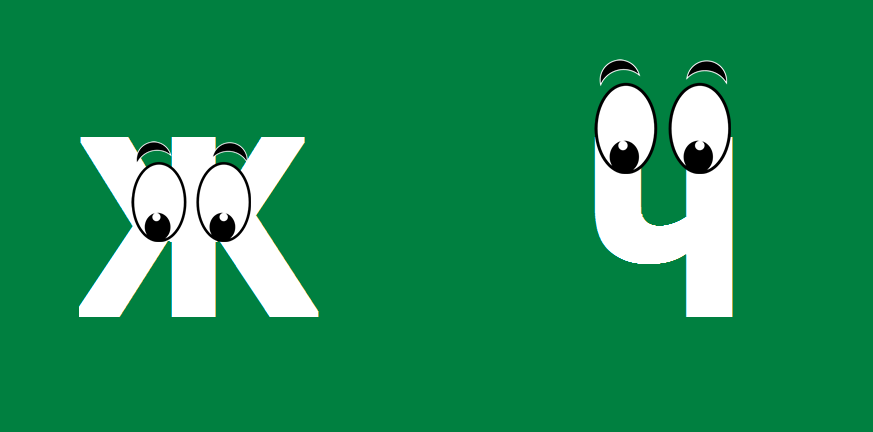 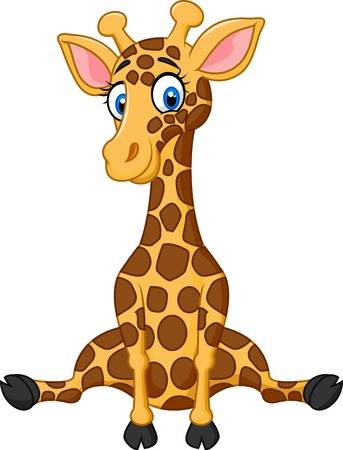 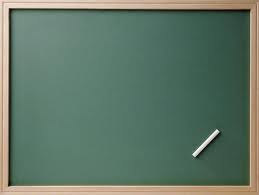 ЗАДАТАК ЗА НАЈБОЉЕ!
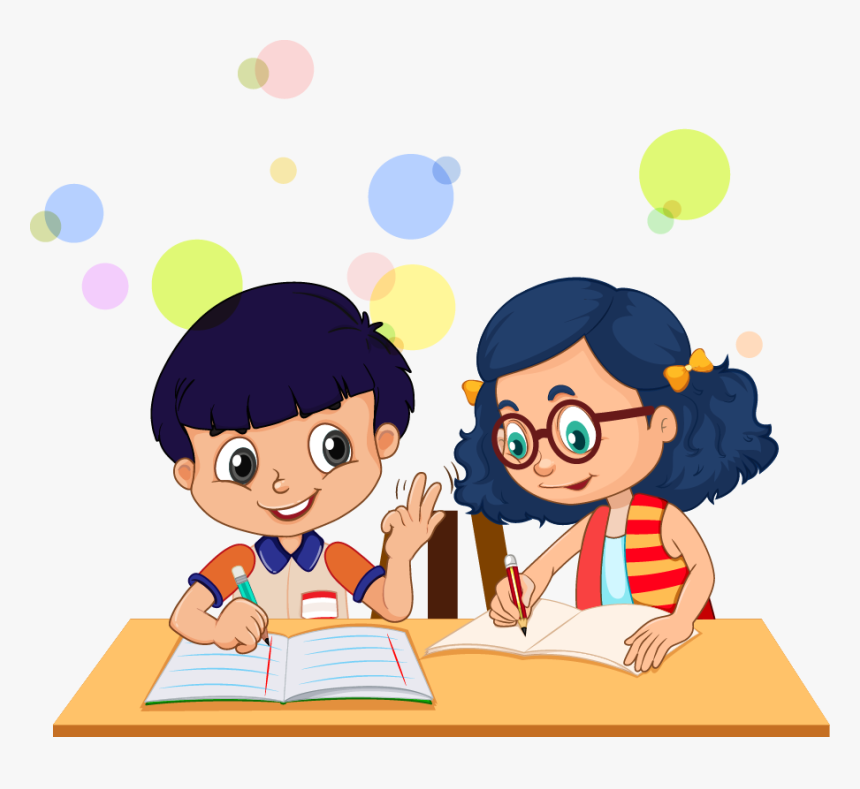 ПРОЧИТАЈ 10 НОВИХ РИЈЕЧИ
КОЈЕ У СВОМ НАЗИВУ ИМАЈУ
СЛОВА Ж  И Ч.